Всеукраїнський семінар «Можливості платформи «Класна оцінка» для закладів післядипломної освіти України»
Регіональні проекти Дніпропетровщини у галузі дистанційного навчання
Бутурліна Оксана Василівна, 
завідувач кафедри управління інформаційно-освітніми проектами ДОІППО, к.філос.н.
Ситуація в Україні
УЧАСНИКИ ОСВІТНЬОГО ПРОЦЕСУ 






ГОТОВІ ДО ВПРОВАДЖЕННЯ, СТВОРЕННЯ ТА ВИКОРИСТАННЯ КОНТЕНТУ
РОЗПОВСЮДЖЕННЯ ПРАКТИК ДИСТАНЦІНОГО НАВЧАННЯ®
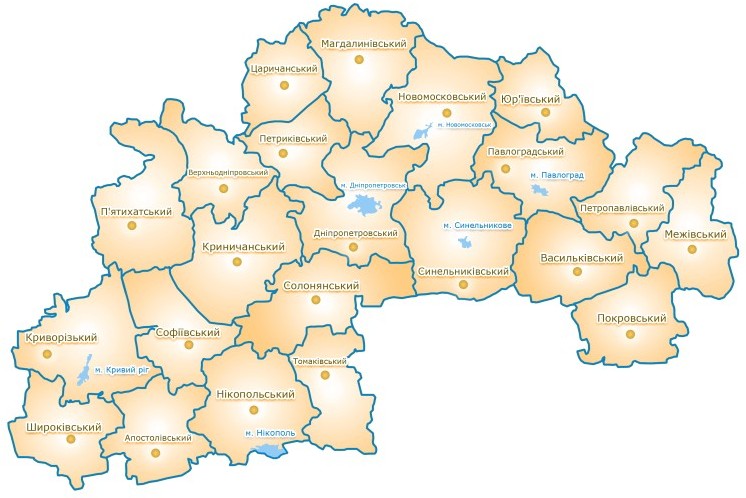 Кращі практики використання можливостей платформи «Класна оцінка» у Дніпропетровщині
2011 – 2017 р.р.
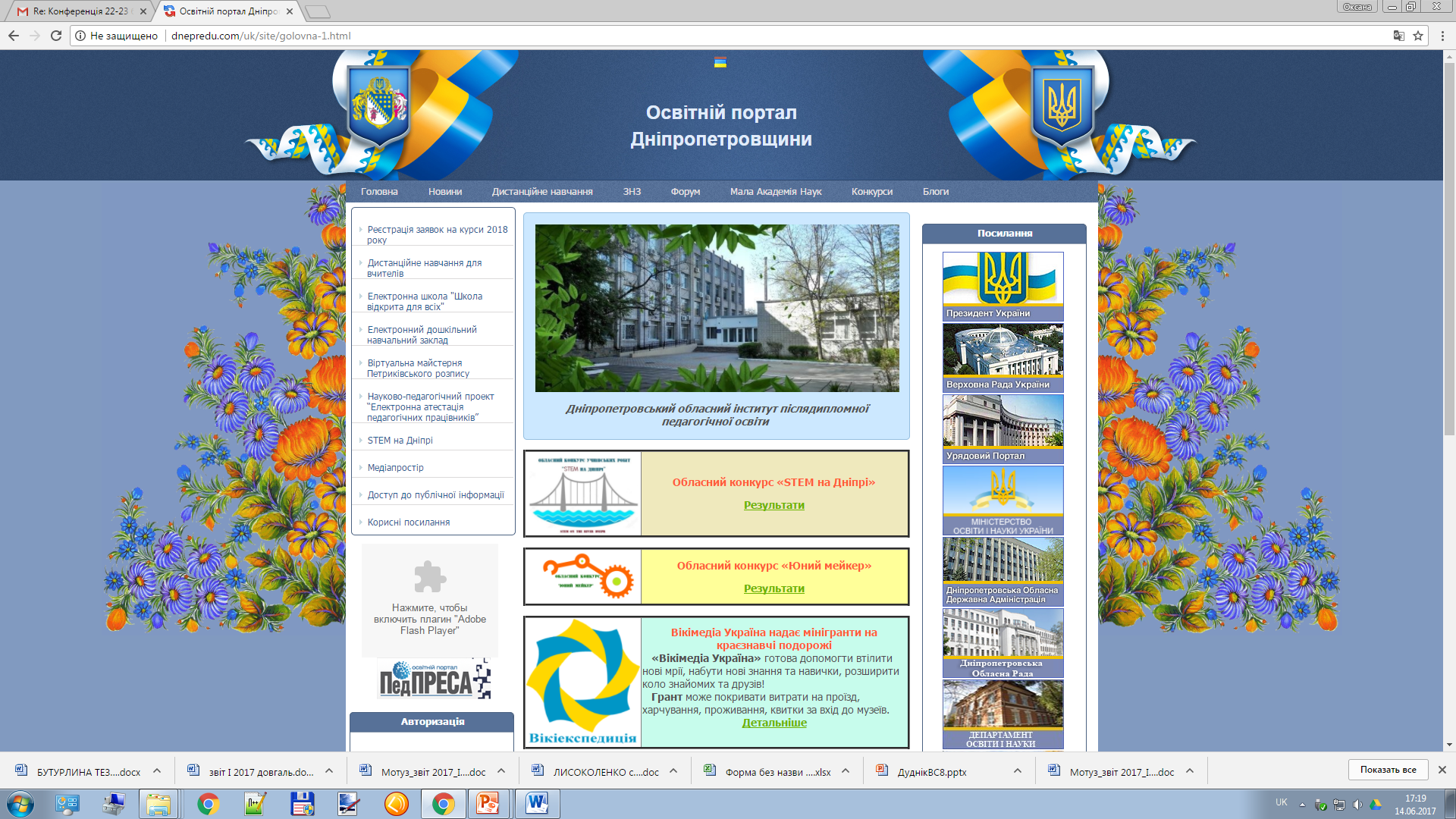 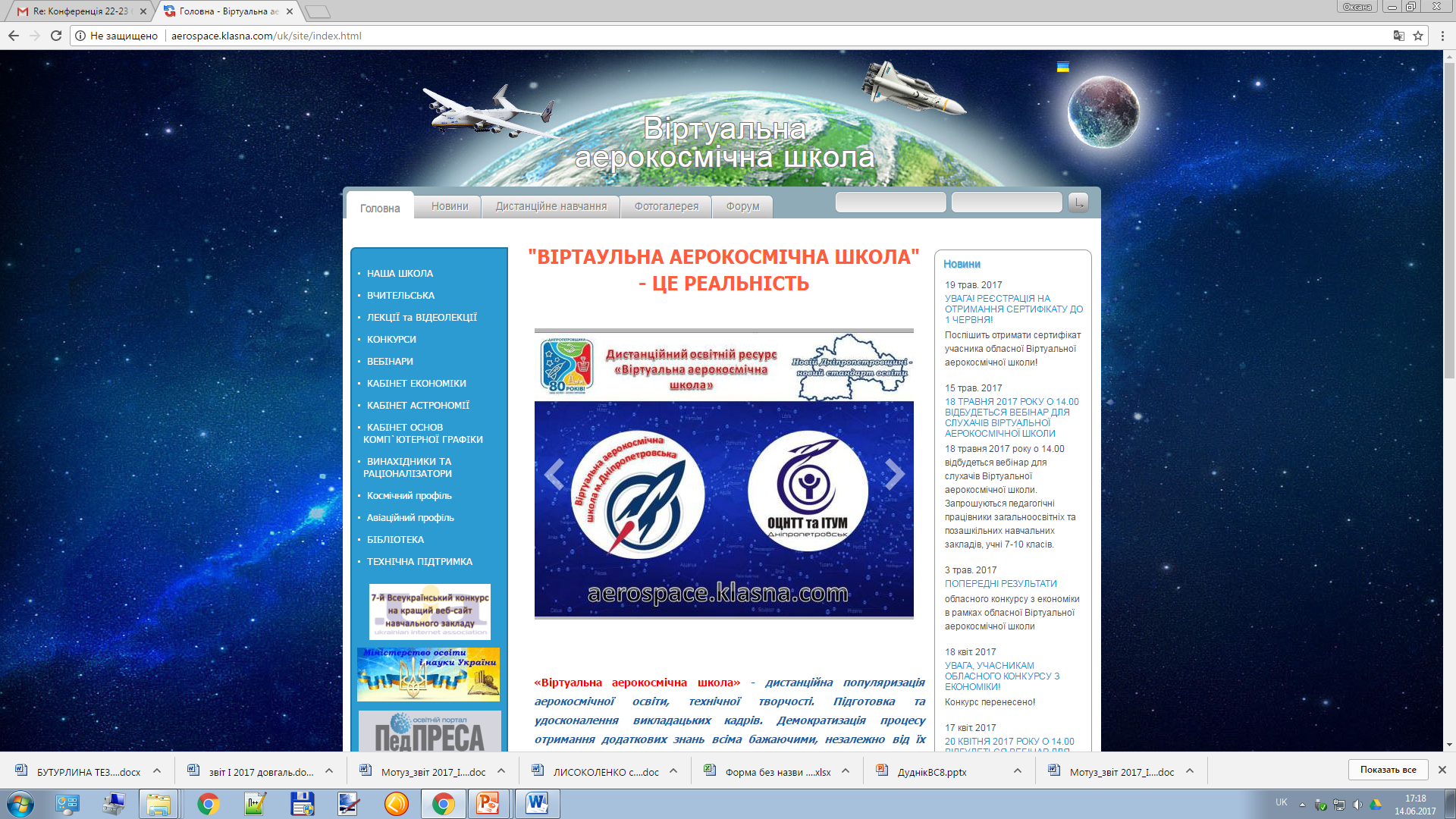 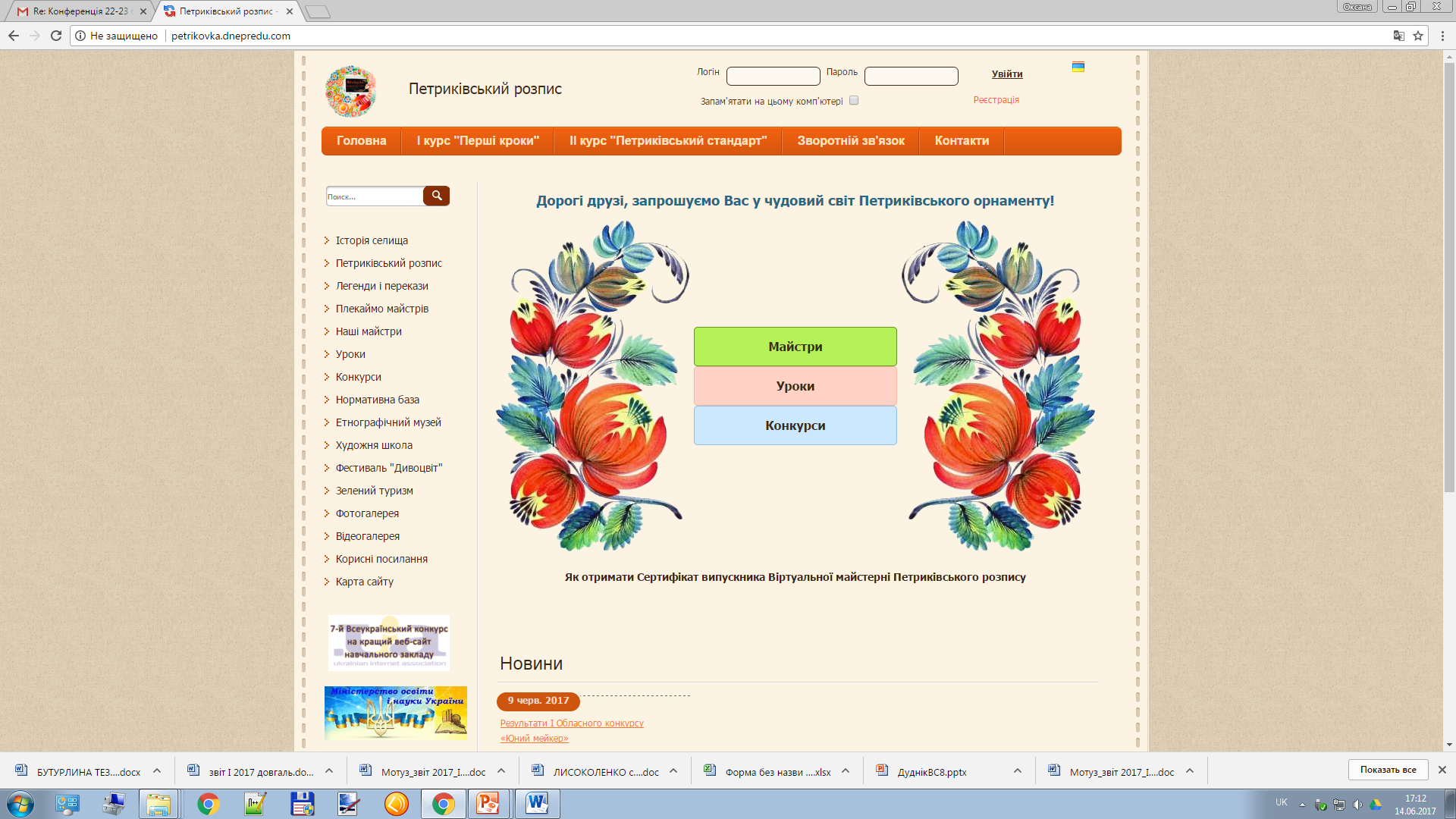 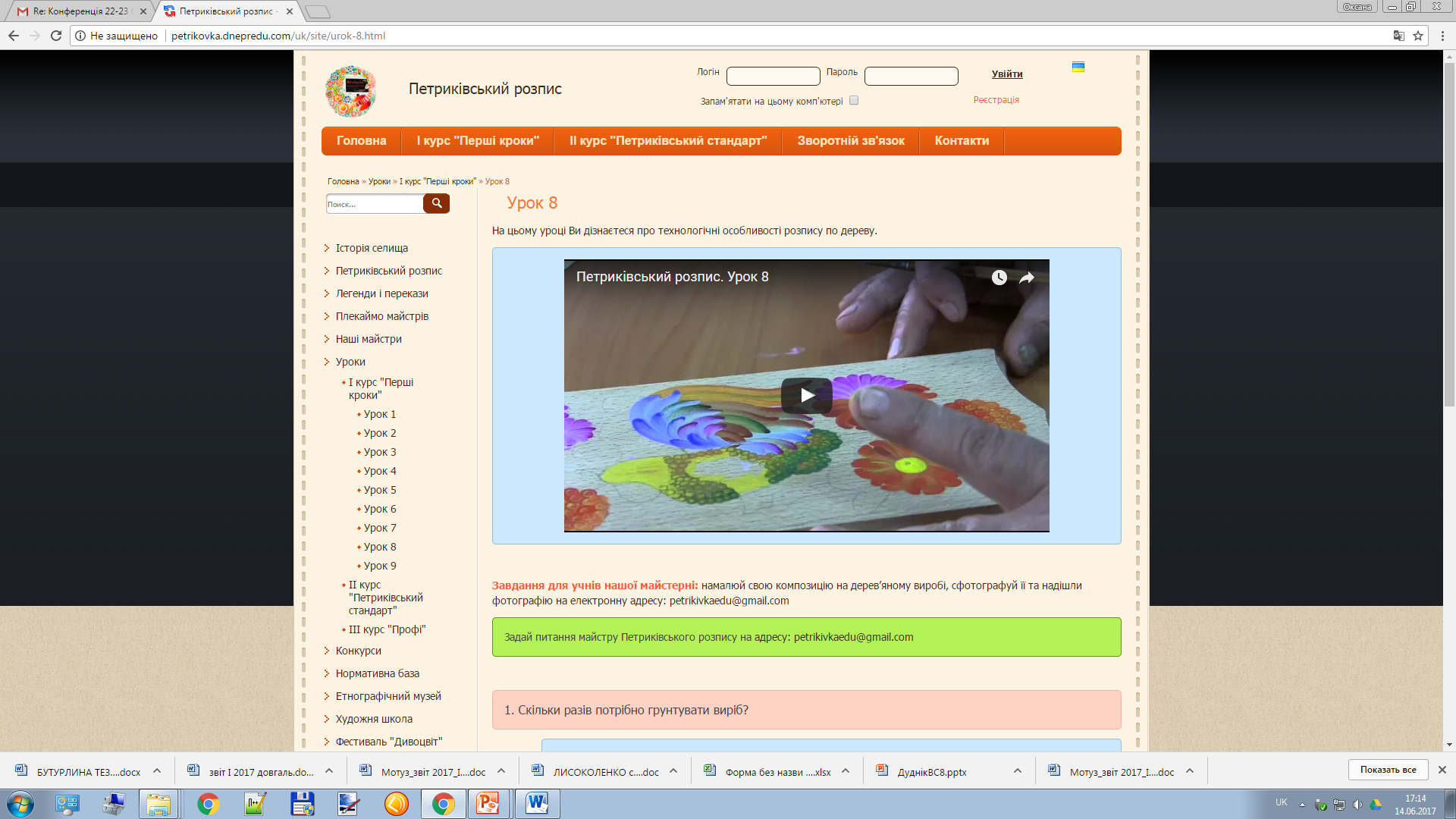 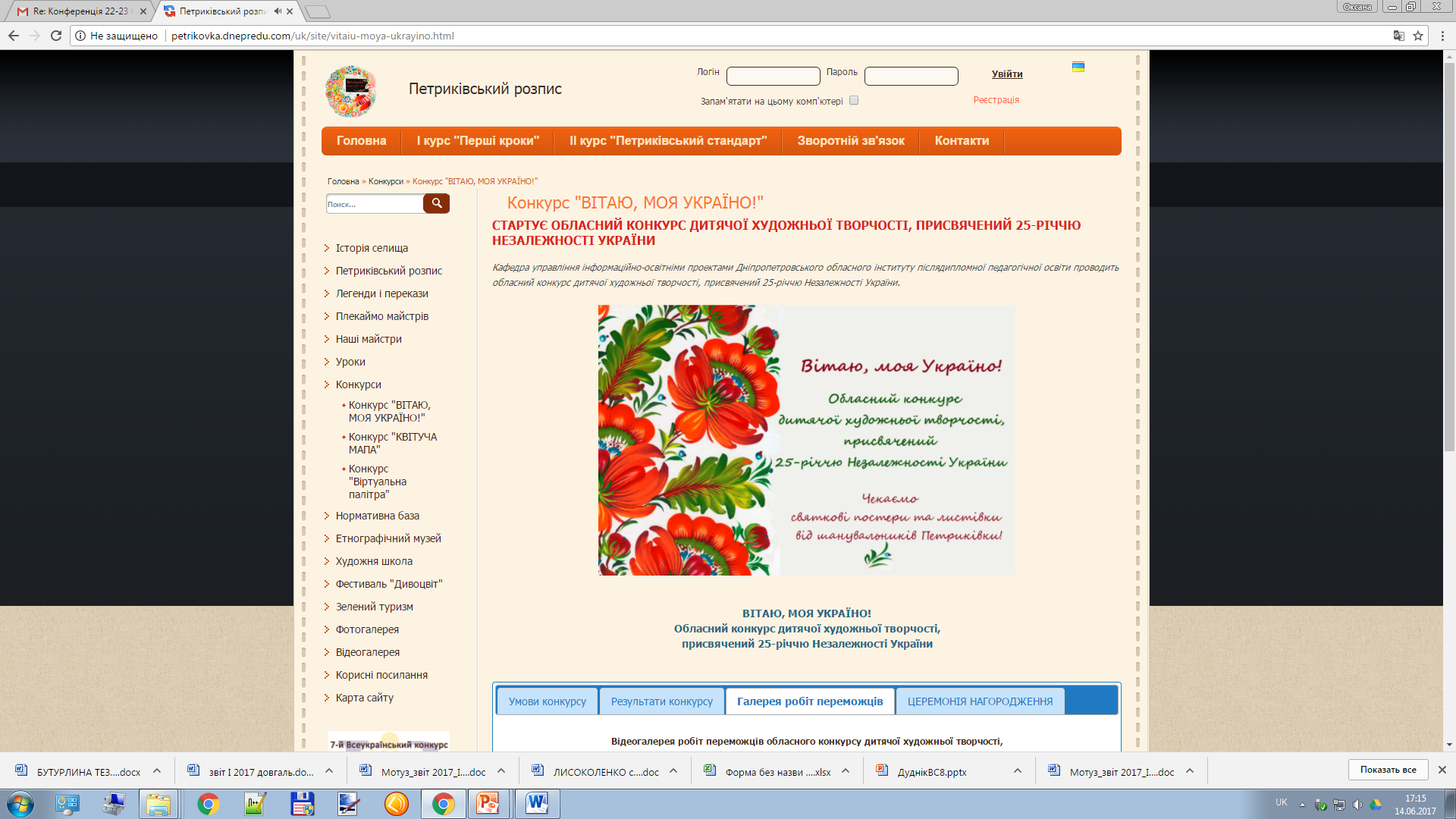 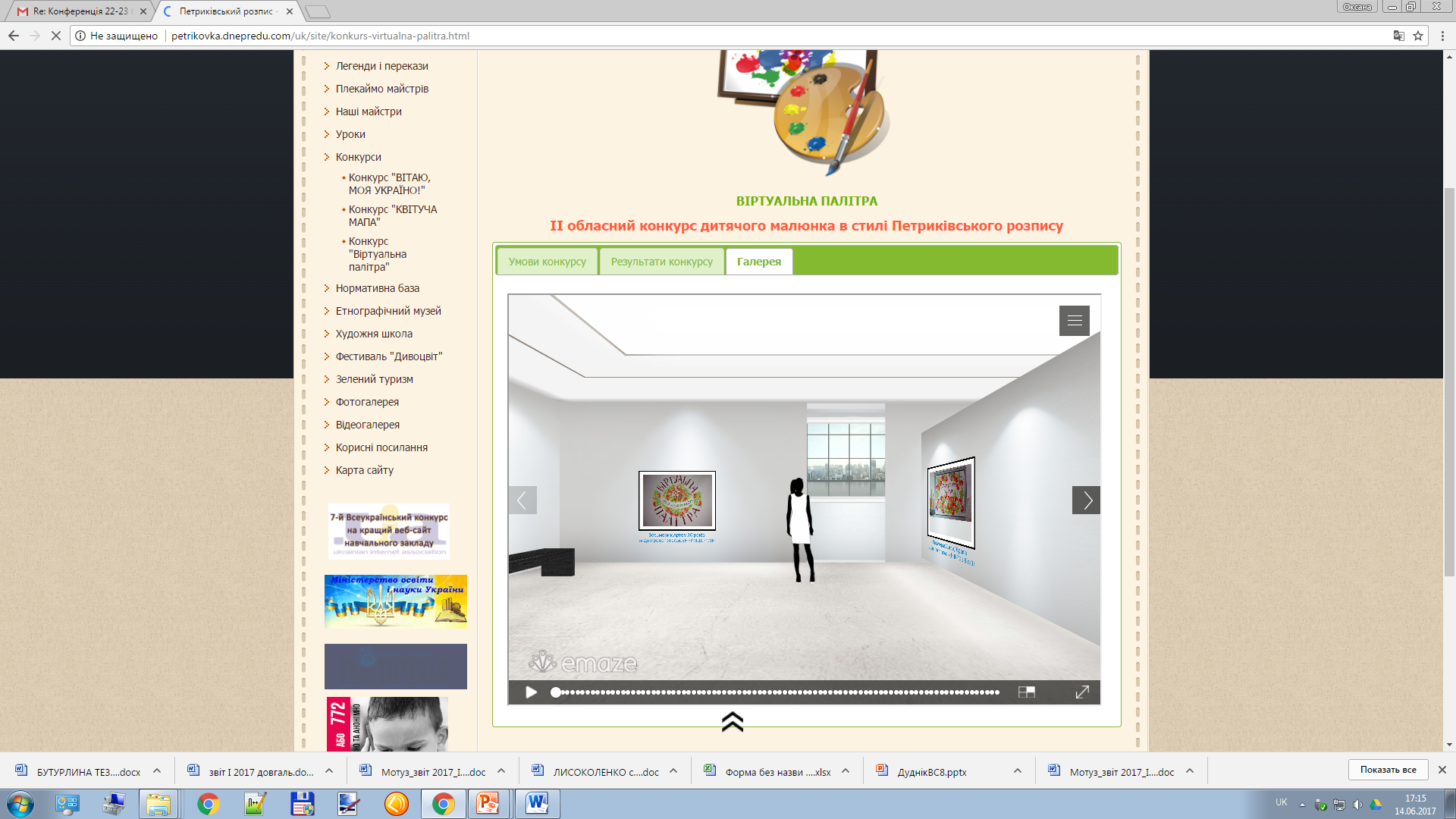 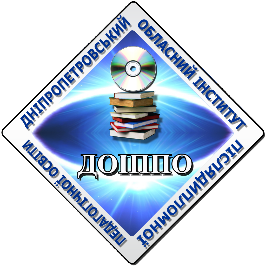 «Обласна електронна школа«Школа, відкрита для всіх»
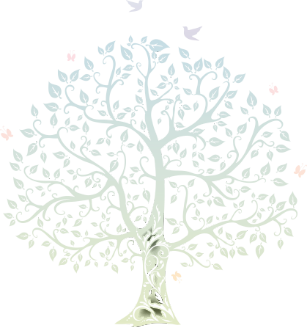 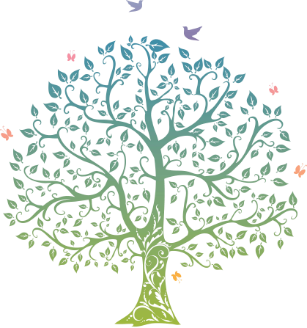 НАУКОВО-ПЕДАГОГІЧНИЙ ПРОЕКТ Передбачає створення додаткового освітнього ресурсу для учнів, які мають особливі освітні потреби, навчаються вдома, вчаться за дистанційною формою.
 
До роботи в проекті залучаються кращі вчителі шкіл, що розробляють навчальні матеріали та дистанційні курси,  проводять консультації.
9
9
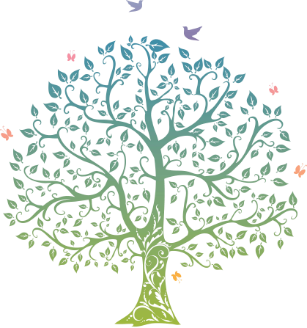 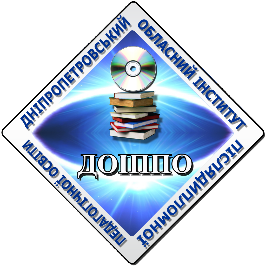 ЕЛЕКТРОННА ШКОЛА ЗАБЕЗПЕЧУЄ
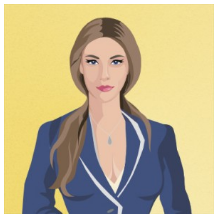 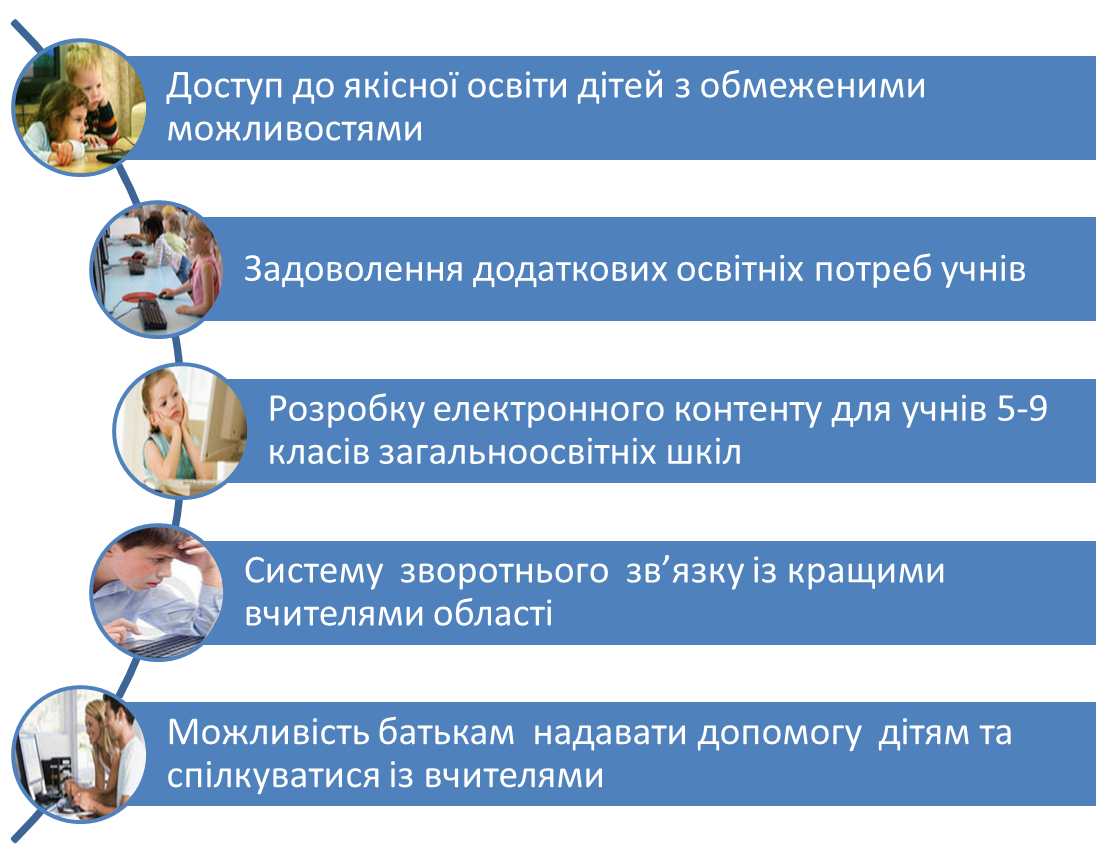 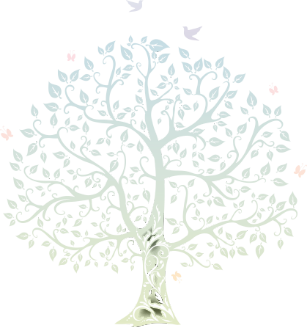 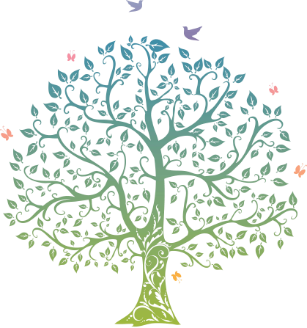 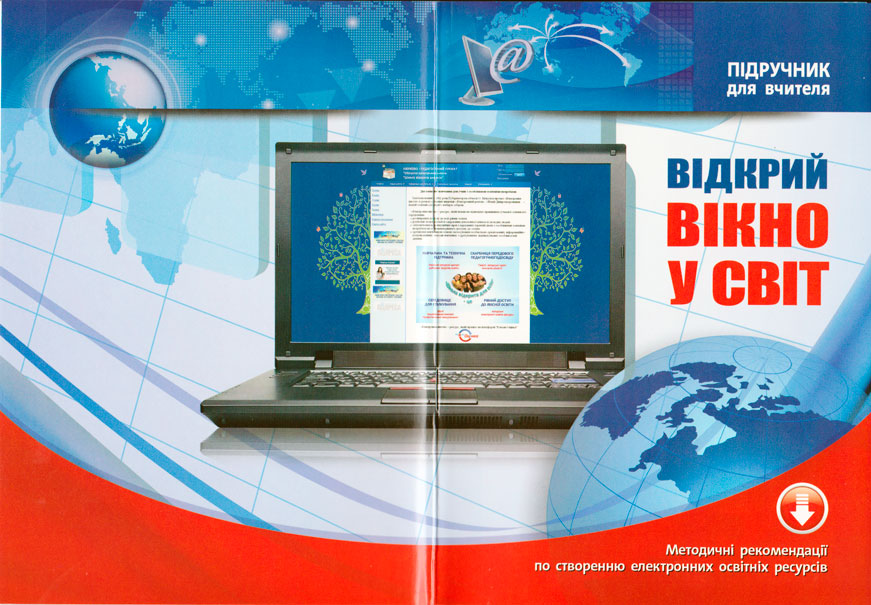 10
10
КЛАСНА ОЦІНКА
http://klasnaocinka.com.ua/
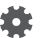 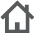 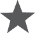 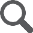 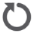 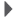 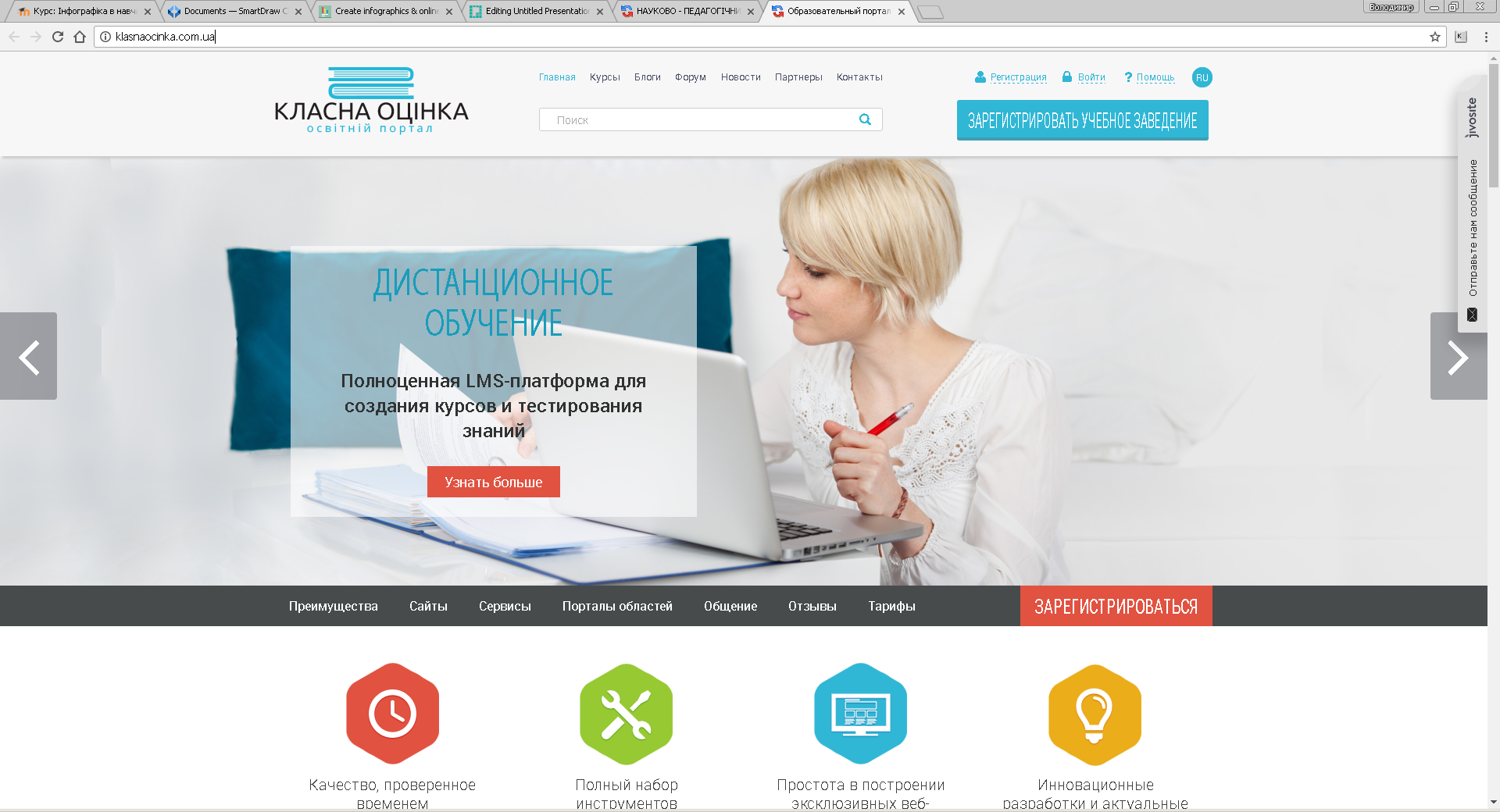 Школа відкрита для всіх
http://eschool.dnepredu.com/
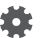 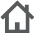 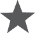 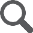 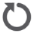 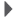 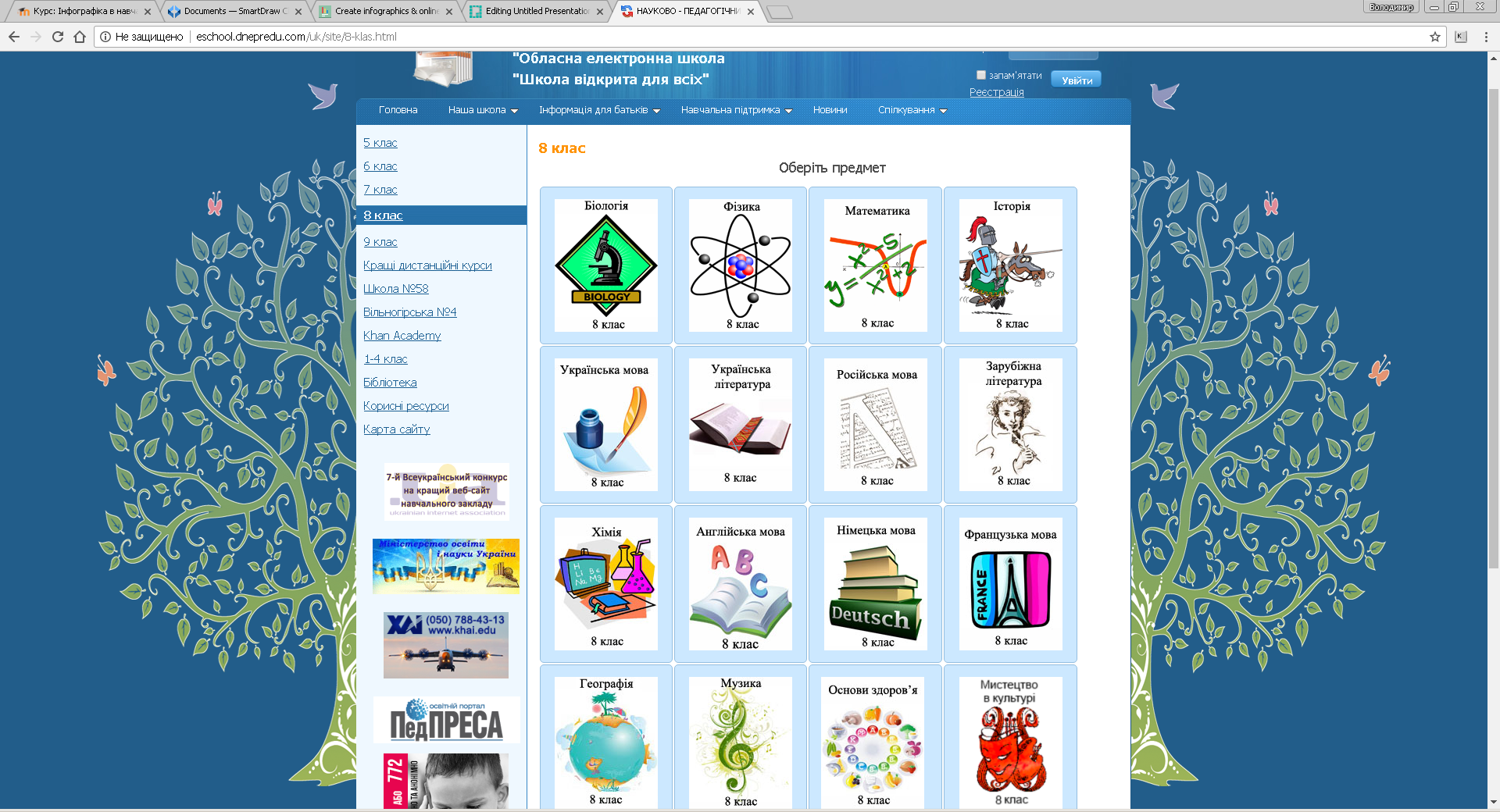 Школа відкрита для всіх
http://eschool.dnepredu.com/
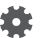 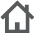 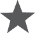 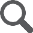 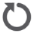 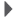 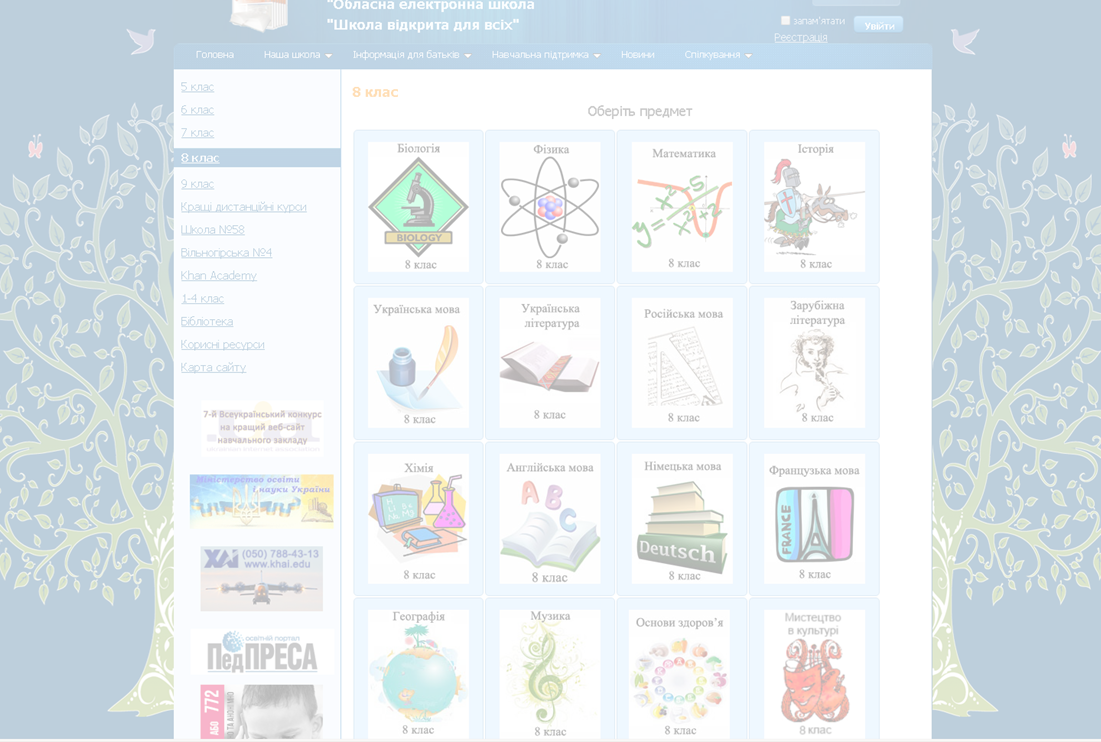 Методичні рекомендації для вчителів
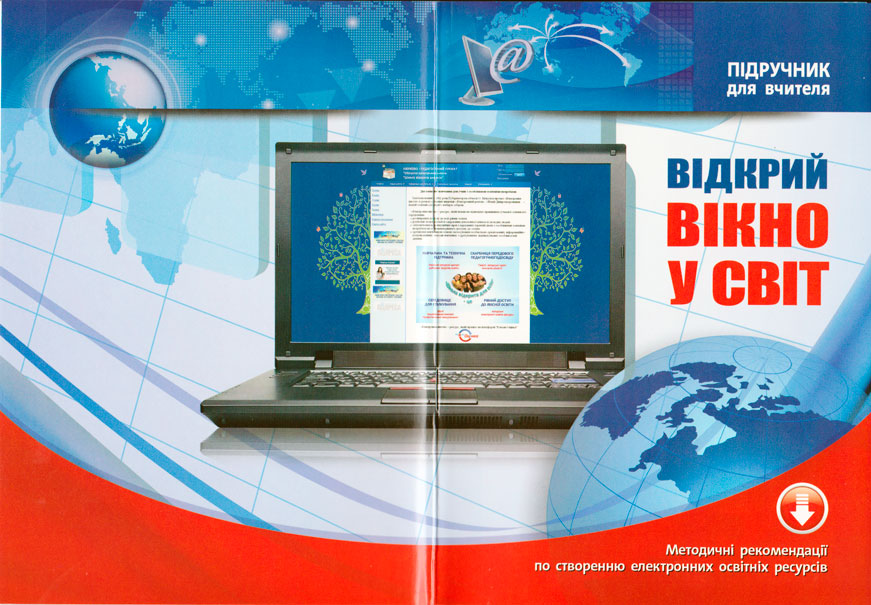 Відпрацьовано механізм створення навчального контенту:
створення лекцій;
створення тестів;
використання мультимедіа;
вкорінення презентацій в лекції;
використання відео;
створення та редагування навчальних курсів.
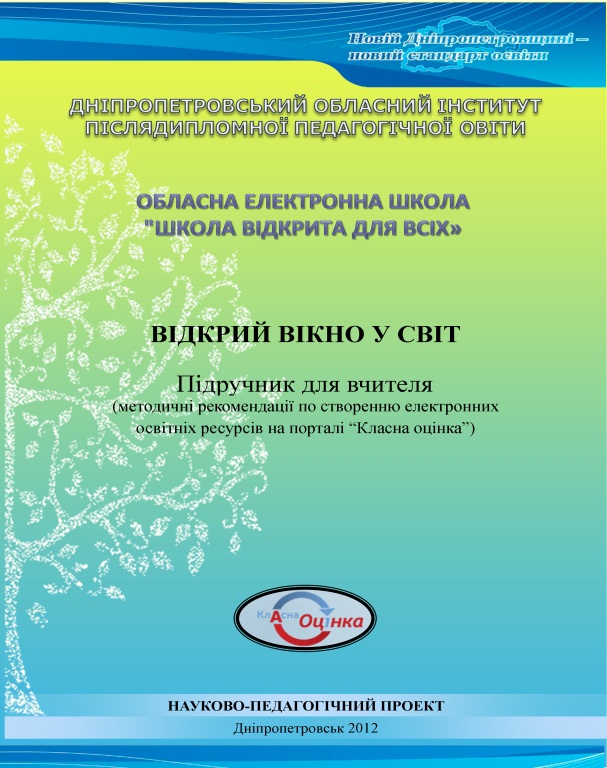 Школа відкрита для всіх
http://eschool.dnepredu.com/
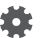 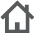 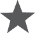 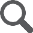 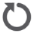 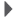 Проведено 72 тренінгівв яких прийняло участь 1340 вчителів області
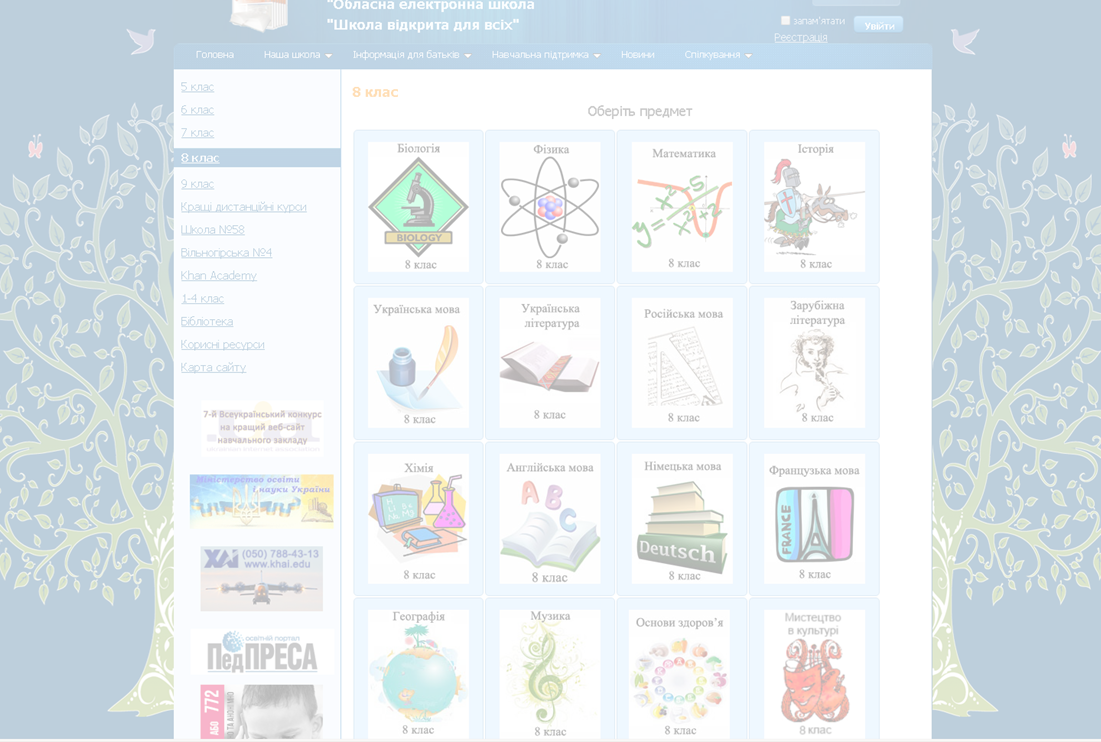 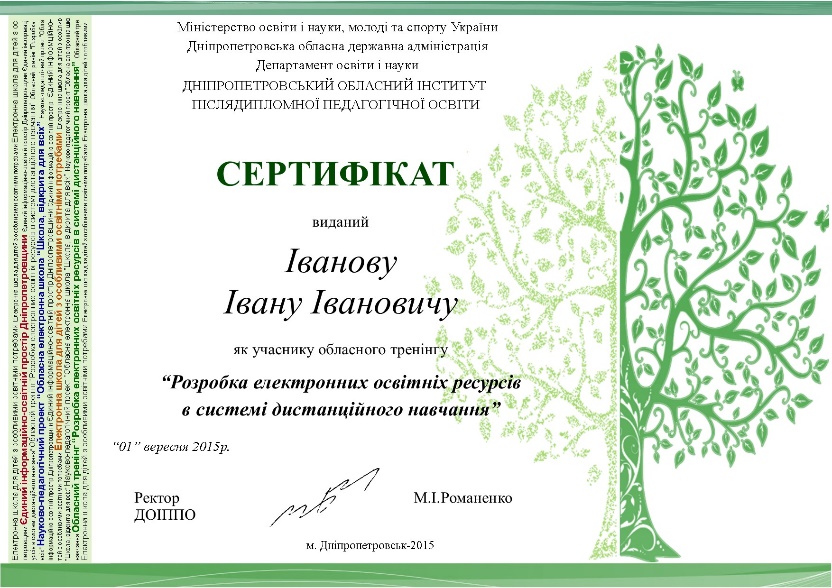 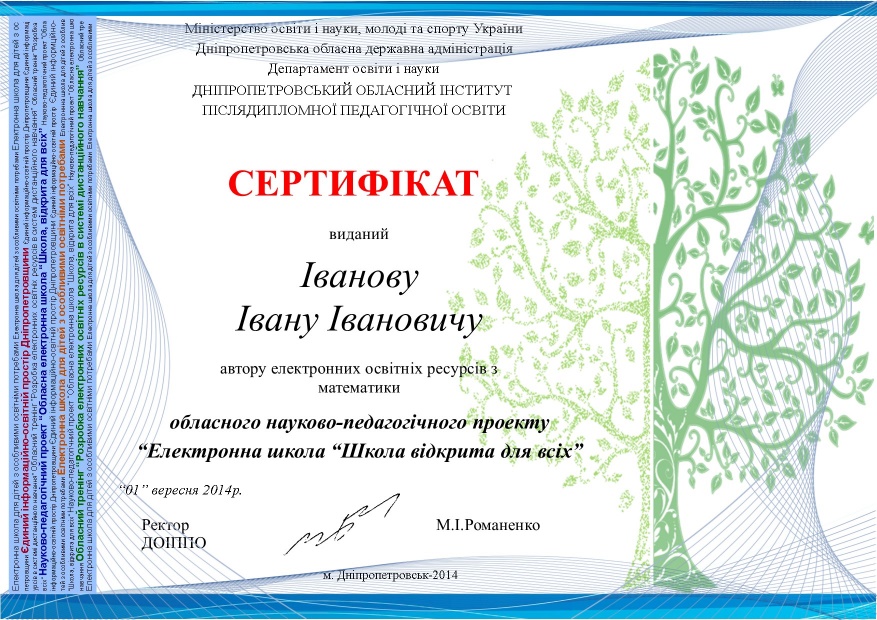 Школа відкрита для всіх
http://eschool.dnepredu.com/
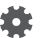 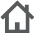 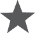 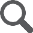 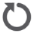 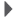 Приклади створених курсів
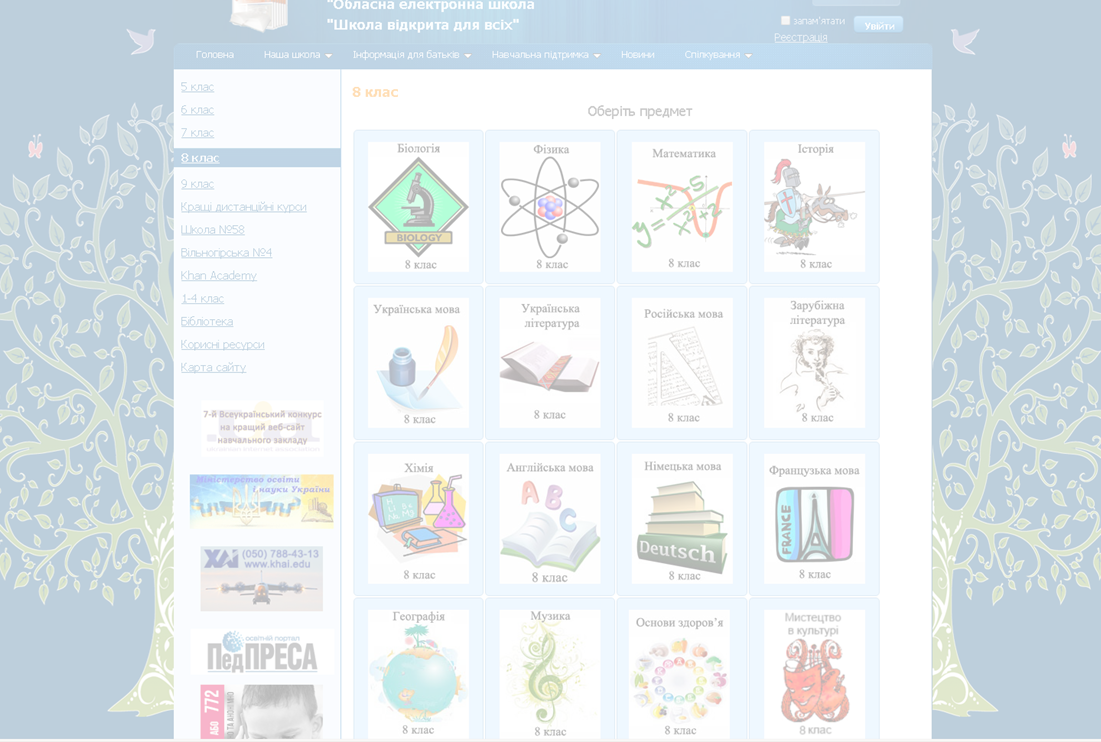 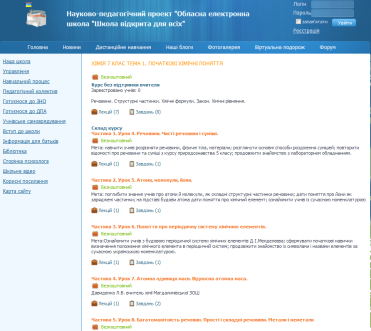 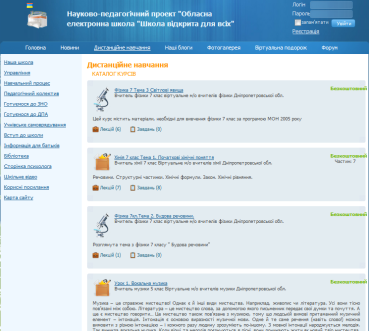 http://eschool.dnepredu.com/
Школа відкрита для всіх
http://eschool.dnepredu.com/
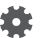 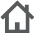 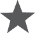 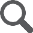 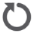 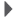 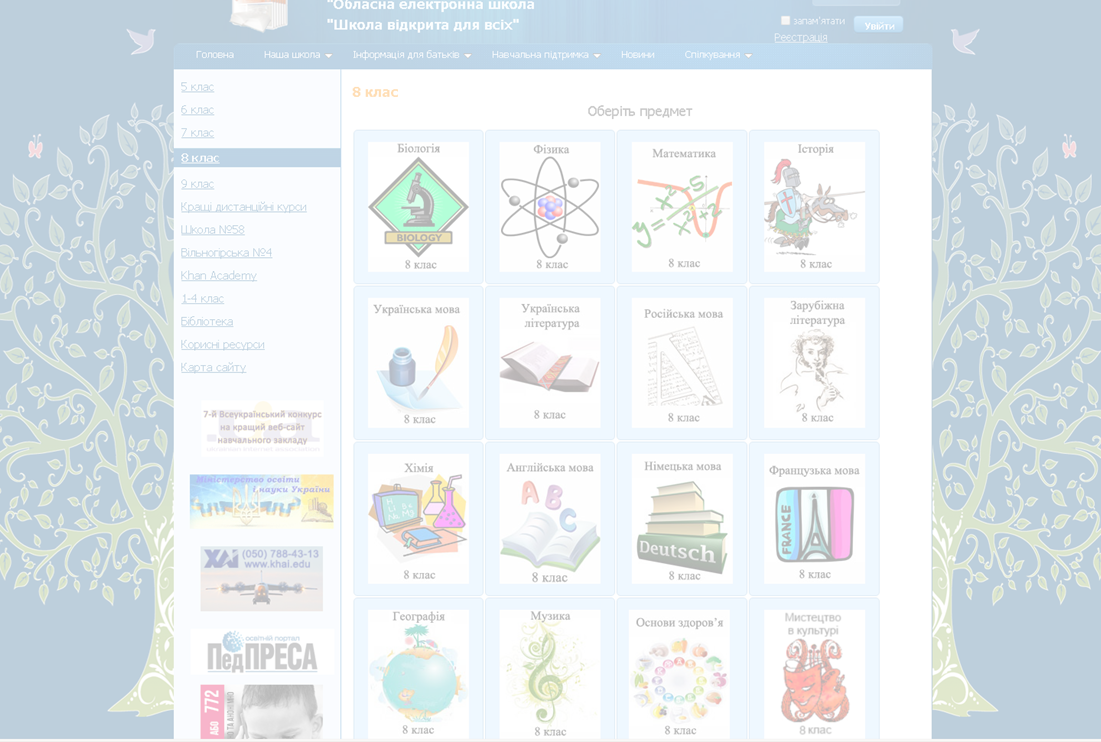 Приклади створених уроків
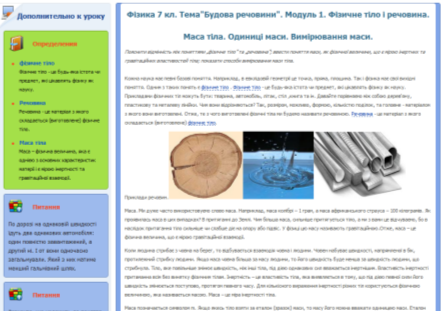 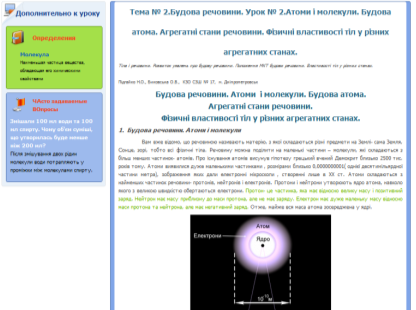 http://eschool.dnepredu.com/
Школа відкрита для всіх
http://eschool.dnepredu.com/
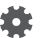 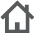 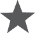 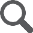 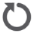 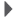 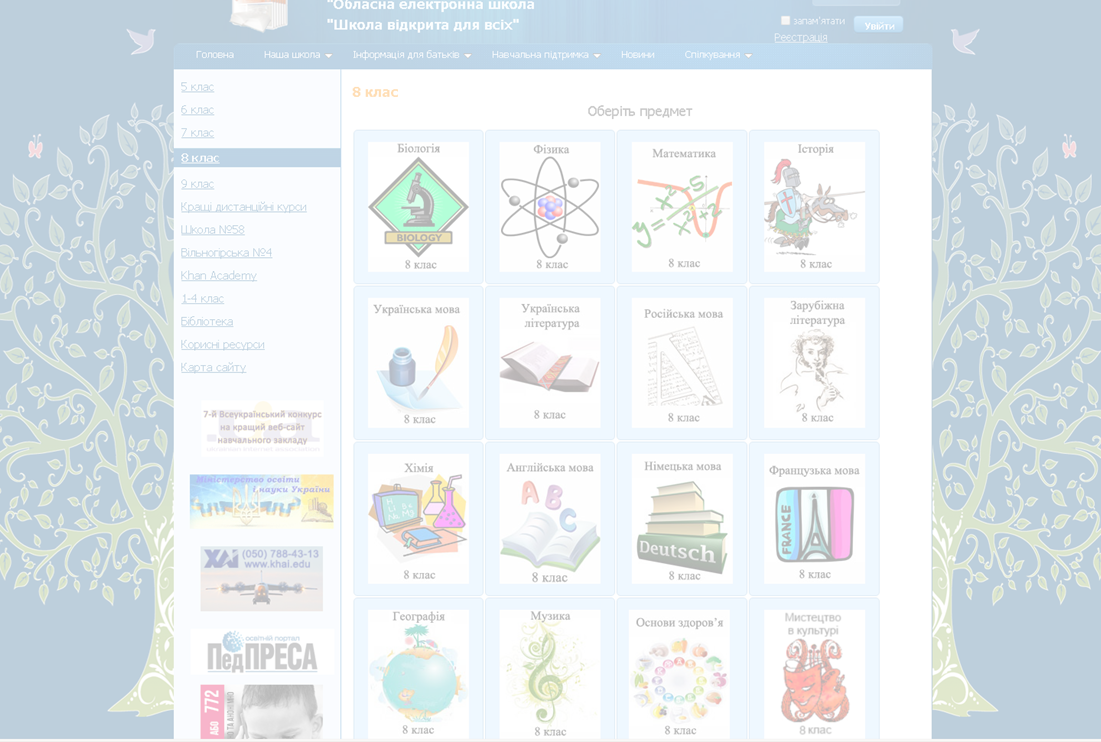 Методичні рекомендації для учнів
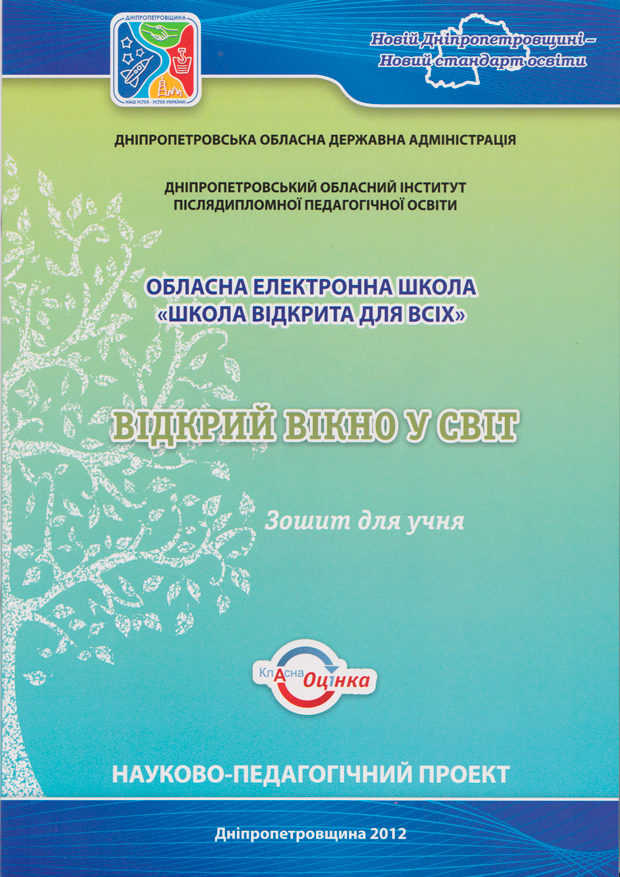 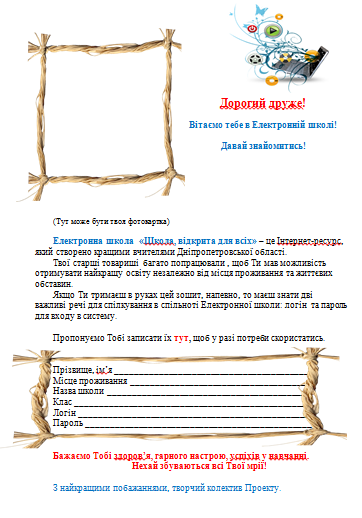 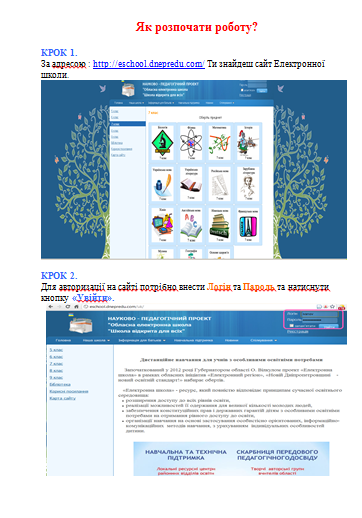 Школа відкрита для всіх
http://eschool.dnepredu.com/
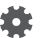 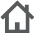 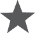 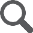 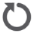 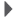 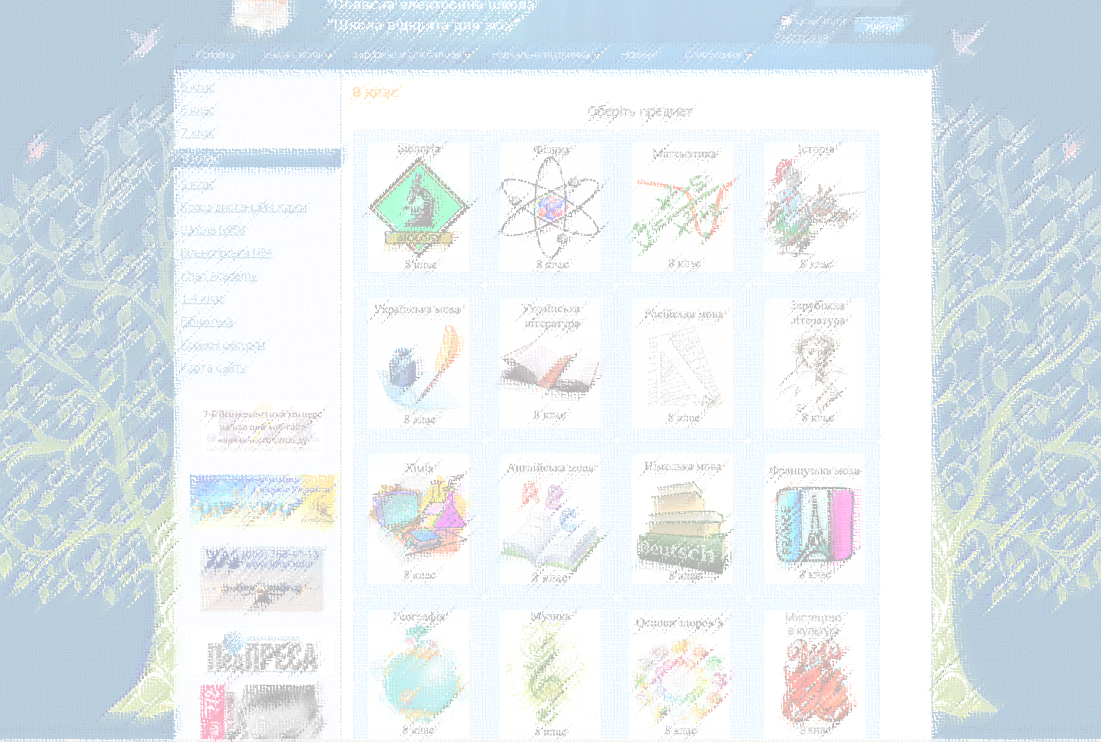 Алгоритм роботи учня в електронній школі
3 Табель учня
2 Вивчення курсу
1 Реєстрація на курс
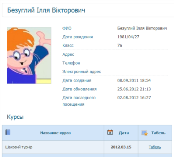 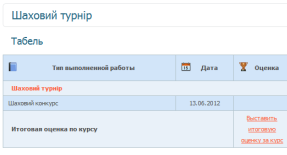 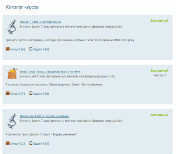 4 Підсумкова оцінка
5 Отримання сертифікату
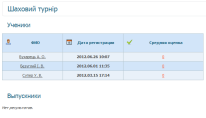 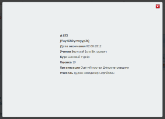 http://eschool.dnepredu.com/
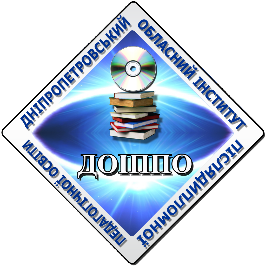 Проведення конкурсу на
кращий дистанційний курс в 2016 році
Розподіл курсів за платформами
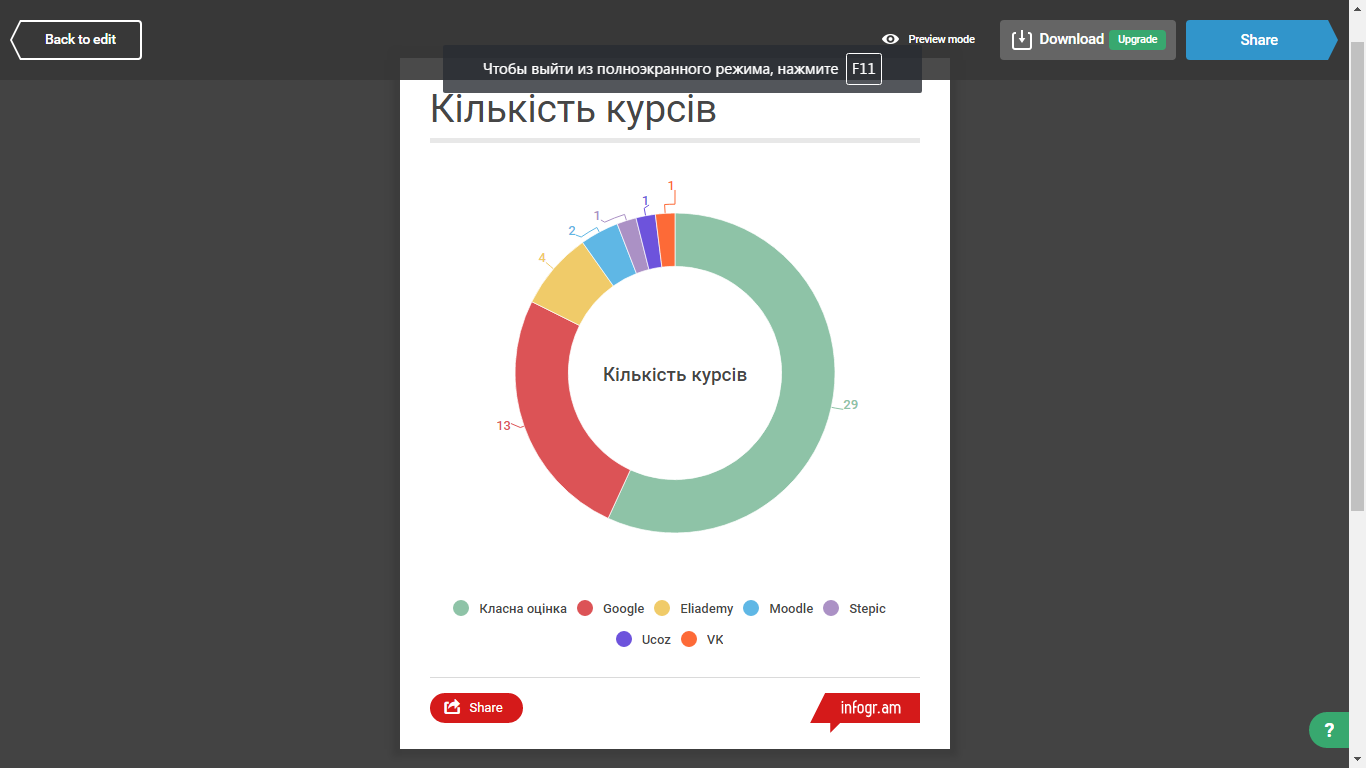 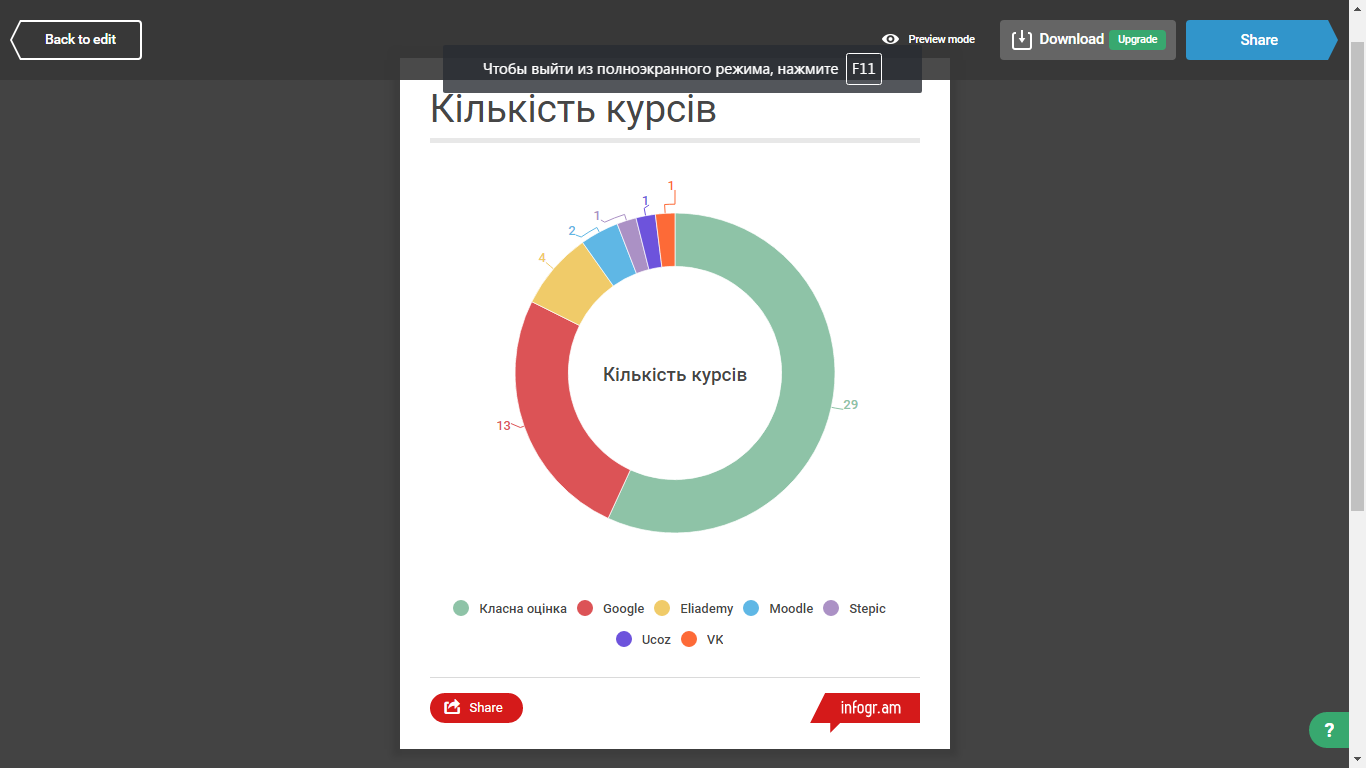 19
19
Школа відкрита для всіх
http://eschool.dnepredu.com/
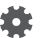 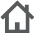 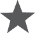 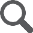 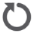 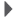 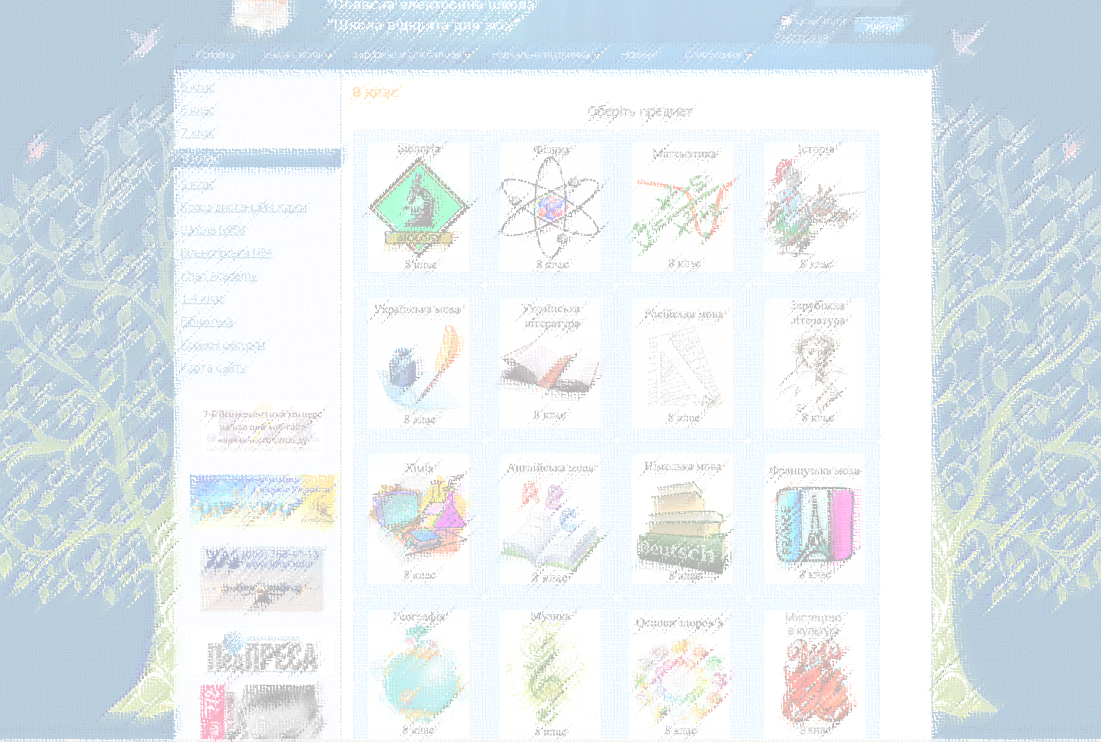 СОЦІАЛЬНЕ ПАРТНЕРСТВО
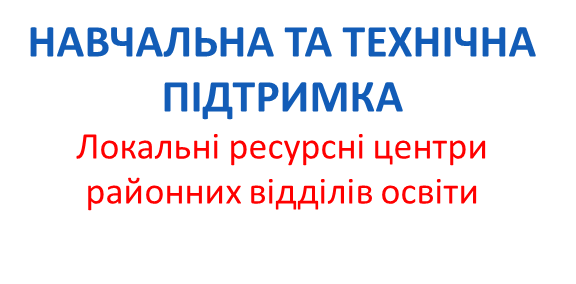 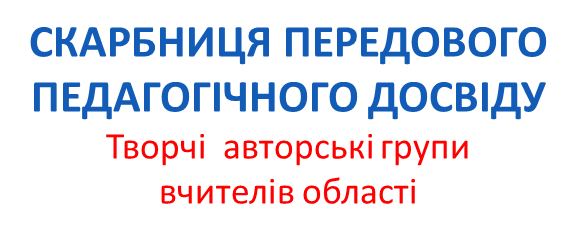 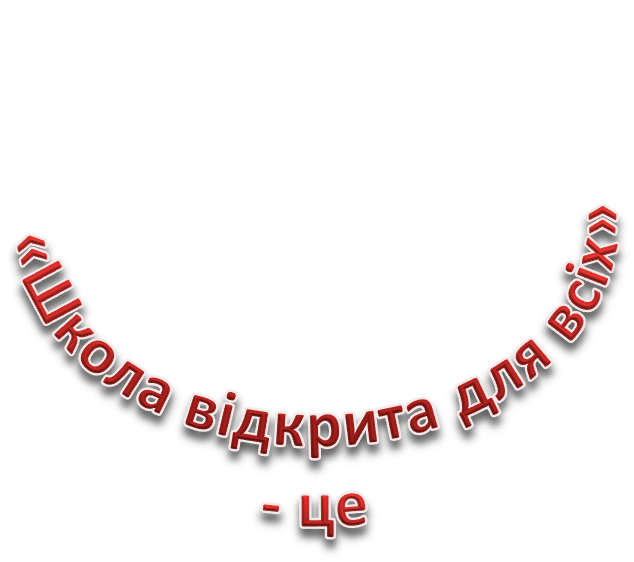 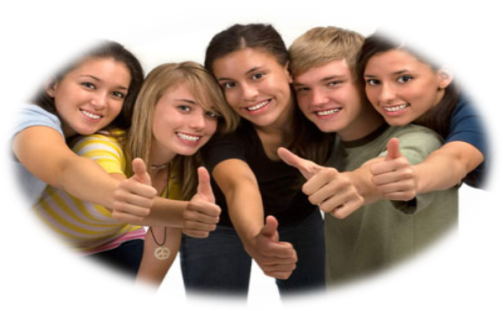 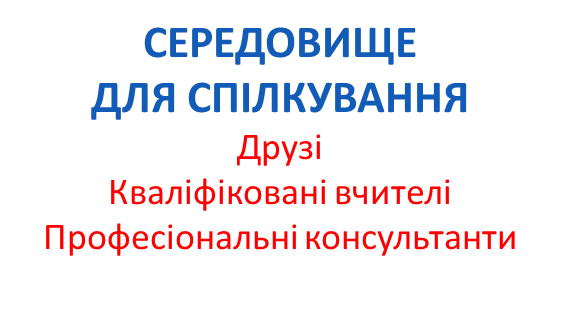 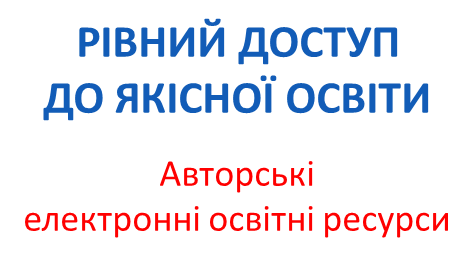 Правові засади впровадження дистанційного навчання
1.
Професійний портфель сучасної освіти
2.
Удосконалення Положення про ДН

Внесення змін у тарифну сітку ЗНЗ, поява нових ПК

Корпоративна відповідальність
Place your screenshot here
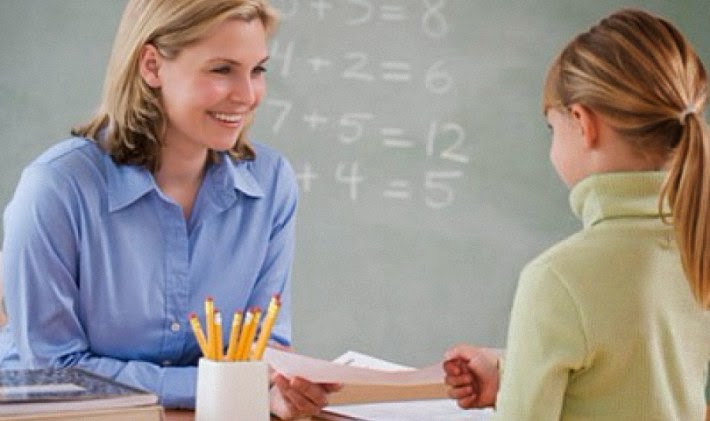 Ідентифікація моделей
Крок 3.
Вектор руху
Екстернат
Дистанційне навчання
Змішане навчання
Планування заходів
Крок 4.
Наукові дослідження
Читаємо
Аналіз наукових публікацій, вивчення світового досвіду та підходів
Пишемо
Розробка програм, вдосконалення законодавства, презентація наявного досвіду
Обговорюємо
Проведення всеукраїнських заходів, участь у європейських, світових
Конкурси, фестивалі                                           Вчимося один у одного
Медіафестиваль
Лютий-березень
«Школа майбутнього»
У номінації «Фотографія»,
«Анімація про професії майбутнього»
«Телебачення майбутнього про Школу майбутнього»
Семінари


Тренінги


Майстер-класи
Конкурси
Обласний конкурс дистанційних курсів для вчителів гуманітарних предметів
Обласний конкурс на кращий тематичний блог,
Прангліміне в Міксеке
Моніторингові дослідження
Крок 5.
Дякую!
+380567324771
Ваші запитання?
Ви можете знайти нас
kit.doippo@gmail.com
SlidesCarnival icons are editable shapes. 

This means that you can:
Resize them without losing quality.
Change fill color and opacity.

Isn’t that nice? :)

Examples: